شنبه ۲۶ آبان ۱۴۰۳ خورشیدی= ۱۶ نوامبر ۲۰۲۴ میلادی
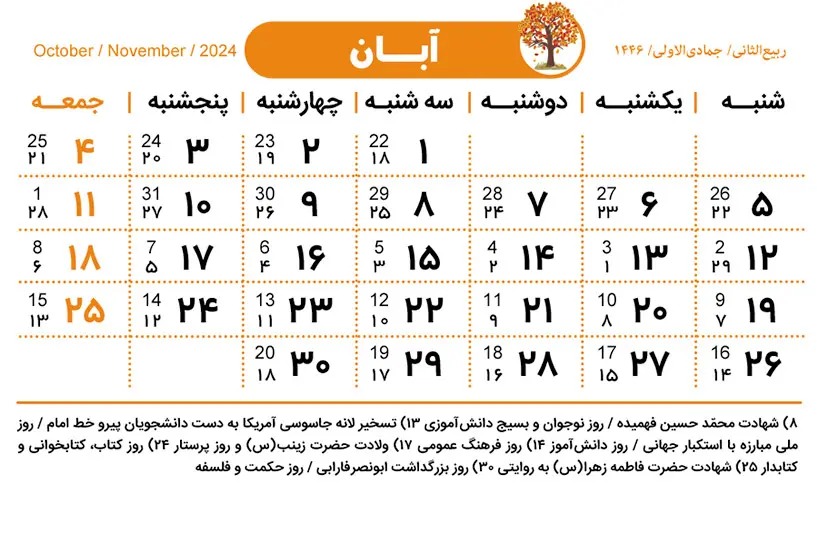 نوامبر
هدف ها
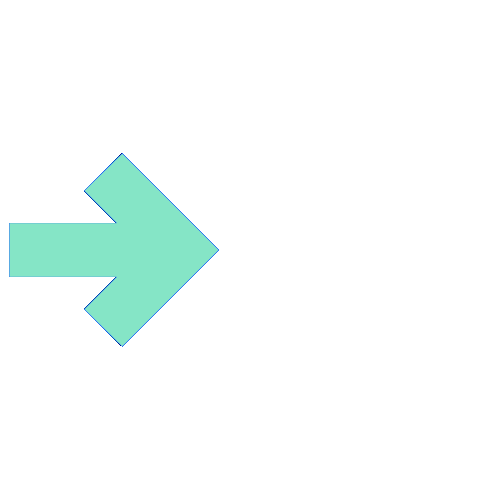 من می توانم نام چند جای دیدنی تهران را بگویم . ا

من می توانم در باره ی جای دیدنی که خیلی دوست دارم ببینم گفت و گو کنم . ا

من می توانم به پرسش ها بعد از دیدن ویدیو پاسخ دهم. 

در باره جای  دیدنی که دوست دارم چند جمله بنویسم . و
و بشناسم .ف
پاییز : مهر - آبان - آذر
فعل ها را در نوشتارپیدا کنم .
[Speaker Notes: تاریخ و هدف ها را بخوانید و در دفتر های خود بنویسید .ا]